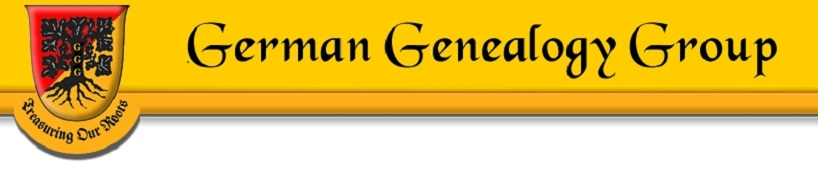 German Internet Resources
German Internet Resources
Much Abounds
Growing More and More
More sites here in States than in Germany
GermanRoots
German Internet Resources
History
Religion
Heimat
German Internet Resources
Translate
Dictionaries
Phonetics
Pronunciation
German Internet Resources
Surname Maps
Historic Maps
Google Maps
Gazetteers
German Internet Resources
General Resources:
Familysearch.com
Ancestry.com
MyHeritage.com
Genealogy.net
12 Best German Genealogy Sites
German Internet Resources
Highly Recommend:
James M. Beidler’s “Trace Your German Roots Online (2015)”
New German Find-a-Grave
Research
Next Month-December 12

Ancestry 
Family Search 
My Heritage 
Find My Past
Research
Happy Hunting!